Что представить в Социальный фонд России
Отчетность работодателей в СФР
Что представить в Социальный фонд России
Раздел 2 «Сведения о начисленных страховых взносах …» ЕФС-1 за 2023 г.
Приказ СФР от 17.11.2023 № 2281 – с 1 января 2024 г.
Обязательные листы:
титульный лист
раздел 2
подраздел 2.1 «Расчет сумм страховых взносов»
подраздел 2.3 «Сведения о результатах … медосмотров и … спецоценке». Указываем данные по состоянию на 01.01.2023.
ЕФС-1 подаем в электронном виде, если численность застрахованных лиц (включая работающих по ГПД, на вознаграждения которым начисляются взносы на травматизм) за отчетный год более 10 человек.
Что представить в Социальный фонд России
Новое: в поле «Льгота» ставим «Х», если используется льгота согласно п. 2 ст. 2 Закона от 22.12.2005 № 179-ФЗ (общественные организации инвалидов и т.д.).
В графе 4 «на конец предыдущего отчетного периода» подраздела 2.1 указываем данные за 9 месяцев 2023 г.
М
Статья «Заполняем ЕФС-1, или Как отчитаться о взносах на травматизм» в ГК, 2023, № 8, https://glavkniga.ru/elver/2023/8/6438
Материалы по теме
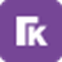 Что представить в Социальный фонд России
Ответственность:
штраф за непредставление в срок отчета - 5% суммы взносов, начисленной к уплате за последние три месяца отчетного (расчетного) периода, за каждый полный или неполный месяц, но не более 30% указанной суммы и не менее 1000 руб. (ст. 26.30 Закона от 24.07.1998 № 125-ФЗ)
штраф на должностное лицо за непредставление отчета – 300 – 500 руб. (ч. 2 ст. 15.33 КоАП РФ)
штраф за несоблюдение порядка представления отчета – 1 000 руб. (ч. 4 ст. 17 Закона от 01.04.1996 № 27-ФЗ). ■
Что представить в Социальный фонд России
Подраздел 1.2 подр. 1 «Сведения о страховом стаже» ЕФС-1 за 2023 г.
Приказ СФР от 17.11.2023 № 2281 – с 1 января 2024 г.
На кого подаем по итогам календарного года: 
1. на физлиц (ТД и ГПД), у которых были периоды, влияющие на формирование пенсионных прав (п. 3 ст. 11 Закона от 01.04.1996 № 27-ФЗ): 
работа, дающая право на досрочное назначение страховой пенсии (например, работы с вредными и тяжелыми условиями труда)
отпуск по уходу за ребенком в возрасте от 1,5 до 3 лет
отпуск без сохранения зарплаты
периоды простоя или отстранения от работы
Что представить в Социальный фонд России
освобождение от работы для выполнения гособязанностей
работа вахтовым методом
периоды приостановления действия договора (ст. 351.7 ТК РФ) и т.д.




→ По разъяснениям территориальных ОСФР, представление страхователем отчета в отношении работников, периоды работы которых не поименованы в п. 3 ст. 11 Закона № 27-ФЗ, не является ошибкой.
М
Если в 2023 г. не было работников, у которых имеются периоды, учитываемые при подсчете стажа в особом порядке или дающие право на льготный стаж, сведения о стаже по итогам 2023 г. не сдаем.
Важно
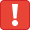 Что представить в Социальный фонд России
Пример. В 2023 г. работник был в отпуске за свой счет с 13 по 26 ноября. Иных периодов, влияющих на стаж, не было.
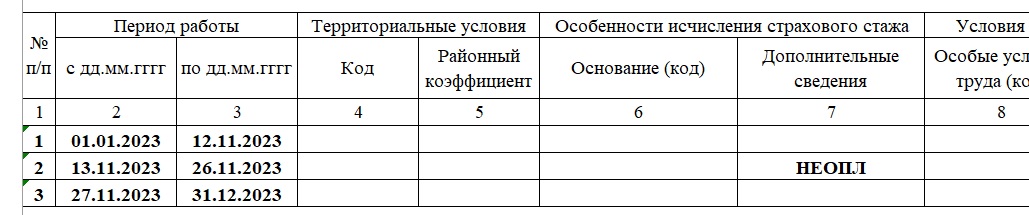 Периоды больничного (код ВРНЕТРУД), отпуска по беременности (ДЕКРЕТ), отпуска по уходу за ребенком до 1,5 лет (ДЕТИ), ежегодного отпуска (ДЛОТПУСК) указываем по работникам, в отношении которых есть обязанность представить подраздел 1.2.
Что представить в Социальный фонд России
Что представить в Социальный фонд России
2. на работников, по которым в отчетном году сдали подраздел 1.2 при оформлении пенсии. Подаем отчет с типом сведений «Исходная», даже если не было «особых» периодов стажа (п. 55 Порядка заполнения ЕФС-1, утв. Приказом СФР от 17.11.2023 № 2281).

Новое в заполнении отчета: в графе 4 указываем код «ОКУ» для выделения периодов работы в местностях с особыми климатическими условиями, не относящимися к районам Крайнего Севера и приравненным к ним местностям (ст. 148 ТК РФ). 
Дополнительно в графе 5 указываем районный коэффициент, предусмотренный за работу в местности со сложными климатическими условиями в формате «Х.Х» или «Х.ХХ».
Что представить в Социальный фонд России
Состав отчетности:
титульный лист
подраздел 1 разд. 1
подраздел 1.2 подр. 1 разд. 1 – отдельно на каждого человека 
подраздел 2 разд. 1 «Основание для отражения данных о периодах работы … в условиях, дающих право на досрочное назначение пенсии…» - на застрахованных лицах, занятых на работах, предусмотренных ч. 1 ст. 30 и ст. 31 Закона от 28.12.2013 № 400-ФЗ:
подземные работы, работы с вредными условиями труда, горячие цеха
работы с повышенной интенсивностью и тяжестью в текстильной промышленности у женщин и т.д.
Что представить в Социальный фонд России
Ответственность:
штраф на работодателя за нарушение срока подачи, за подачу неполных и/или недостоверных сведений - 500 руб. за каждое застрахованное лицо, которое должно быть указано в отчете (ч. 3 ст. 17 Закона от 01.04.1996 № 27-ФЗ)


штраф на должностное лицо за неподачу отчета в срок, подачу неполных или искаженных сведений – 300 – 500 руб. (ч. 1 ст. 15.33.2 КоАП РФ)
В течение первых 10 календарных дней со дня получения из СФР требования об уплате штрафа можно заплатить штраф со скидкой 50%.
Что представить в Социальный фонд России
штраф за несоблюдение порядка представления отчета – 1 000 руб. (ч. 4 ст. 17 Закона от 01.04.1996 № 27-ФЗ).
Справка. ЕФС-1 подаем в электронном виде, если численность застрахованных лиц (включая работающих по ГПД) за отчетный год более 10 человек (неважно, на сколько человек поданы сведения о стаже).
М
Статья «Заполняем подраздел 1.2 ЕФС-1, или Как отчитаться о стаже за 2023 год» в ГК, 2024, № 1, https://glavkniga.ru/elver/2024/1/6885 
Статья «Сведения о стаже сотрудников по форме ЕФС-1: на кого их надо подавать» в ГК, 2023, № 19, https://glavkniga.ru/elver/2023/19/6731
Статья «Подача подраздела 1.2 формы ЕФС-1 в межотчетный период: есть изменения» в ГК, 2024, № 2, https://glavkniga.ru/elver/2024/3/6929
Материалы по теме
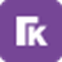 Что представить в Социальный фонд России
Срок подачи в течение года (п. 2, 4 ст. 11 Закона от 01.04.1996 № 27-ФЗ): 
при выходе работника на пенсию (тип сведений «Назначение пенсии») – в течение 3-х календарных дней со дня поступления запроса от СФР или обращения работника
с 2024 г. при подаче работником заявления о предоставлении отпуска по БиР или отпуска по уходу за ребенком (тип сведений «Назначение выплат по ОСС») - в течение 3-х календарных дней со дня поступления заявления.
→ Подаем сведения, даже если у работника не было периодов, подлежащих указанию в подразделах «Территориальные условия», «Особенности исчисления страхового стажа», «Условия досрочного назначения страховой пенсии», «Результат специальной оценки условий труда». ■